Methodenwerkstatt

Vom trägen Wissen zum kompetenten Handeln

Wie setze ich Methoden zur Zielerreichung und zur Qualitätssicherung ein ?

Vortragender: Ozan Murat Isikovali
Kurs: Biologie Fachdidaktik		Dozentin: Dr. Pohlmann
Semester: SoSe 19; 26.06.19
Agenda
1.  Erkenntnisinteresse des Themas
2.  Der Advance Organizer
3.  Der aktuelle Kompetenzbegriff und träges Wissen
4.  Die Ampelabfrage
5.  Die WELL-Methode
6.  Die Strukturlegetechnik und die Netzwerk-Methode
7.  Die Webquest
8.  Zusammenfassung
9.  Quellen
Generelles Erkenntnisinteresse
Gute Methoden tragen bei zu:

Besserem Arbeitsklima
Mehr (Lern-)Erfolg
Größerer Beliebtheit
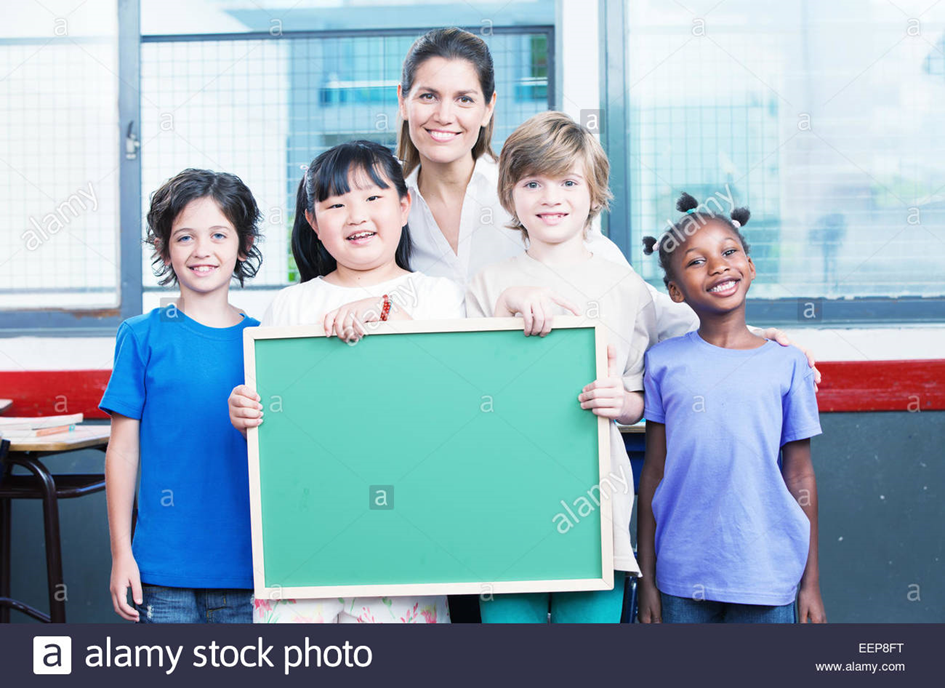 3
Generelles Erkenntnisinteresse
Außerdem sollten wir aus der 
     Vergangenheit lernen !

	→ ,,Osterhasenpädagogik“ ist ineffizient und 
		bessere Methoden müssen angewendet werden !
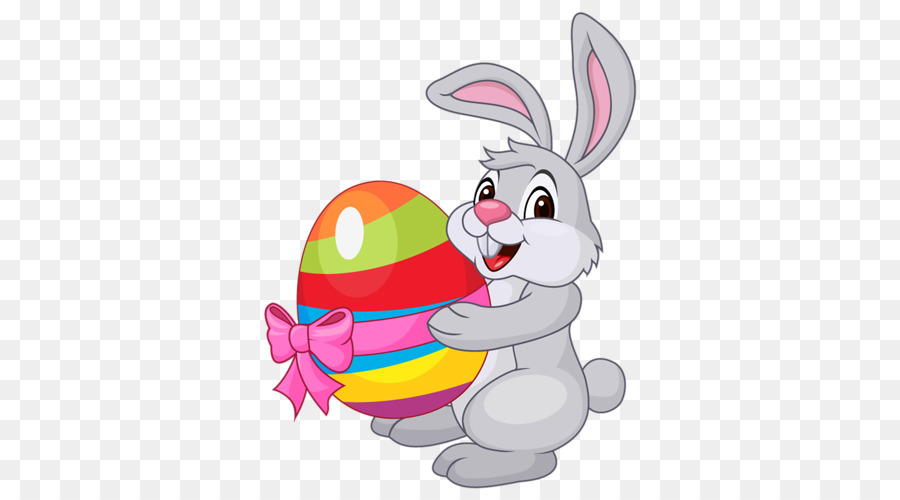 44
Advance Organizer

=


Eine früh im Lernprozess (→ in advance) 
vermittelte Expertenstruktur (→ Organizer)
5
Advance Organizer
Präsentation durch Lehrkraft (8-12 Minuten)
Umfasst alle Inhalte des Themas
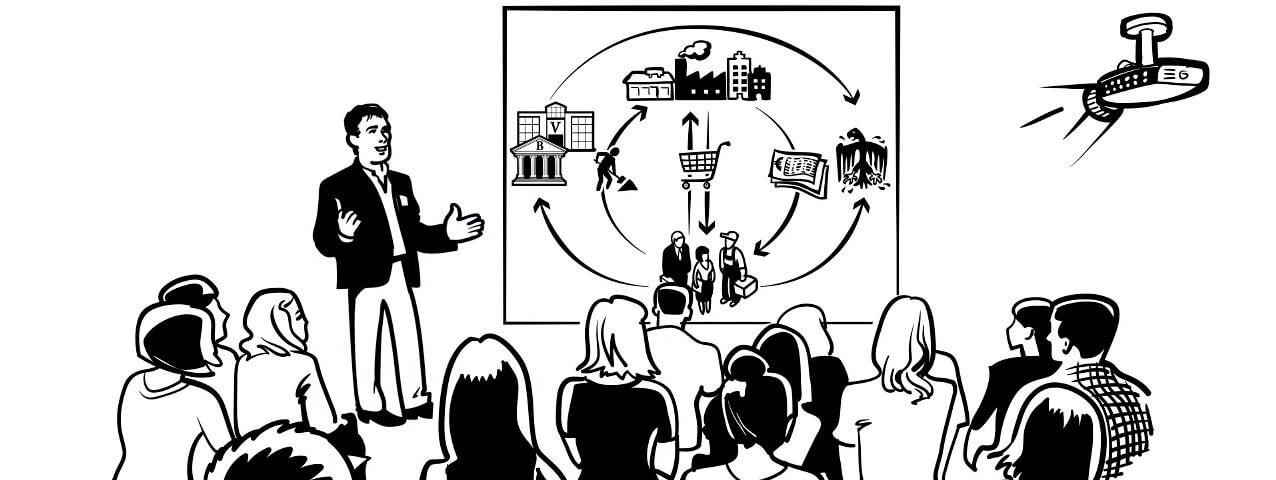 6
Vorwissen der SuS                                              


 Advance Organizer



Neue Inhalte
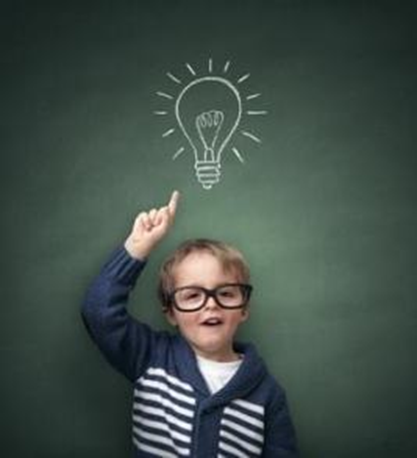 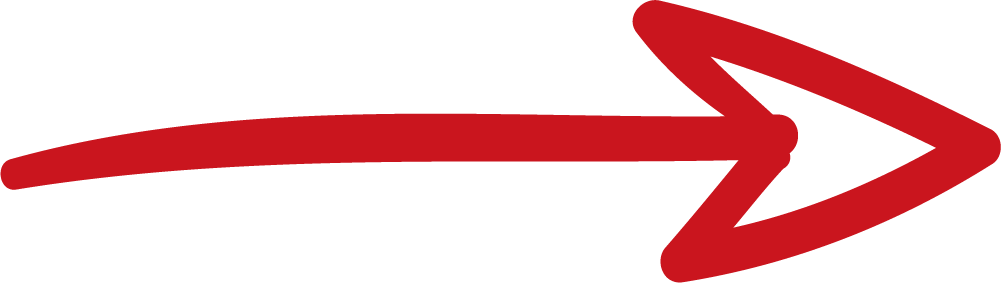 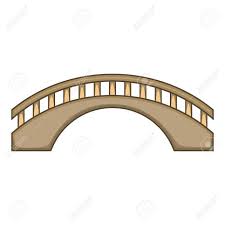 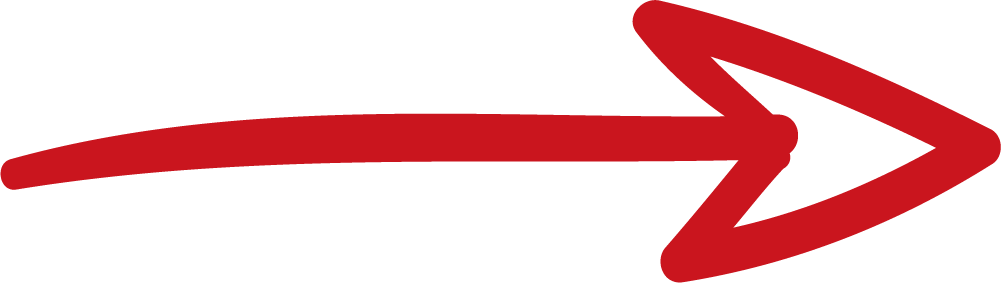 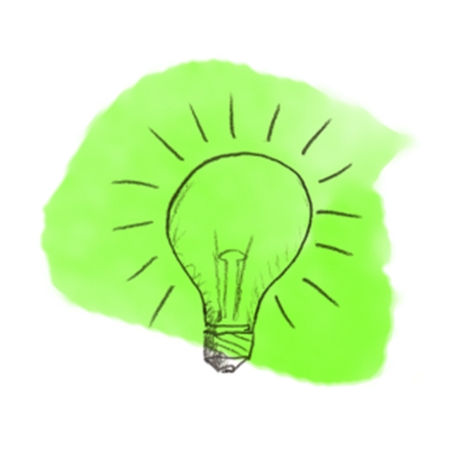 7
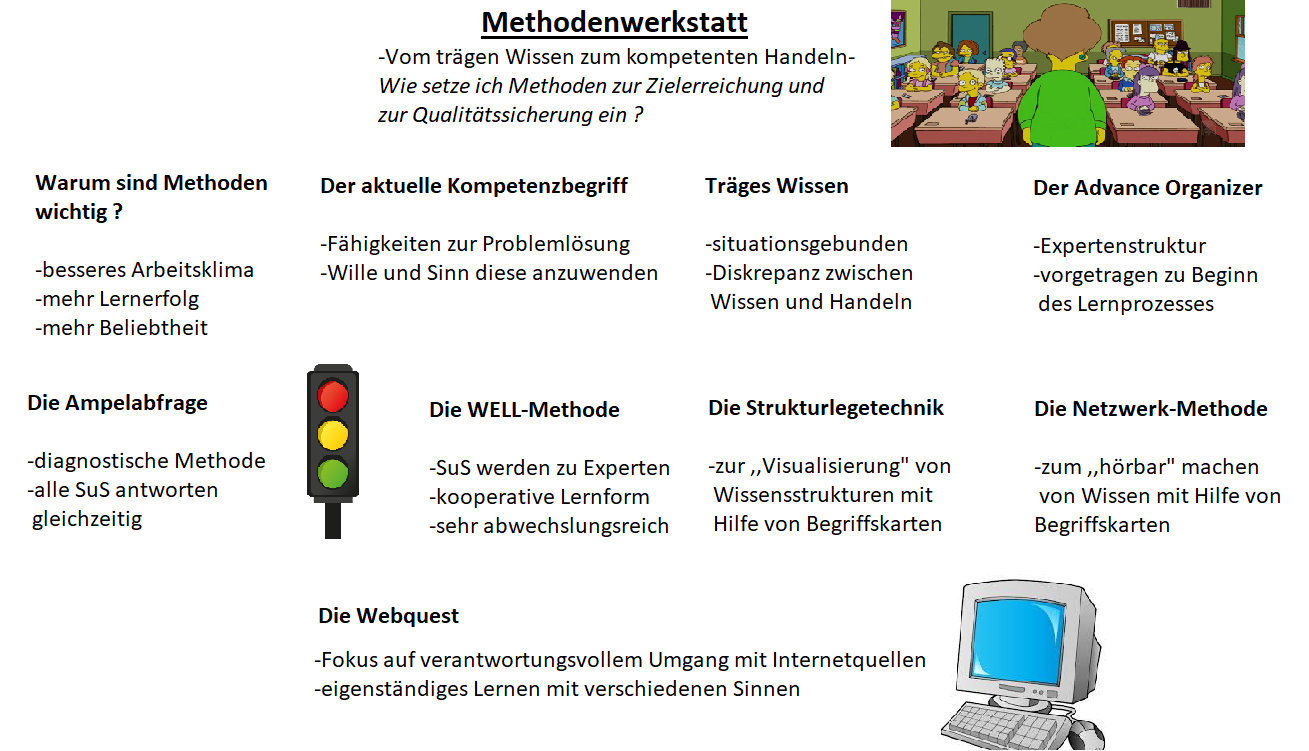 8
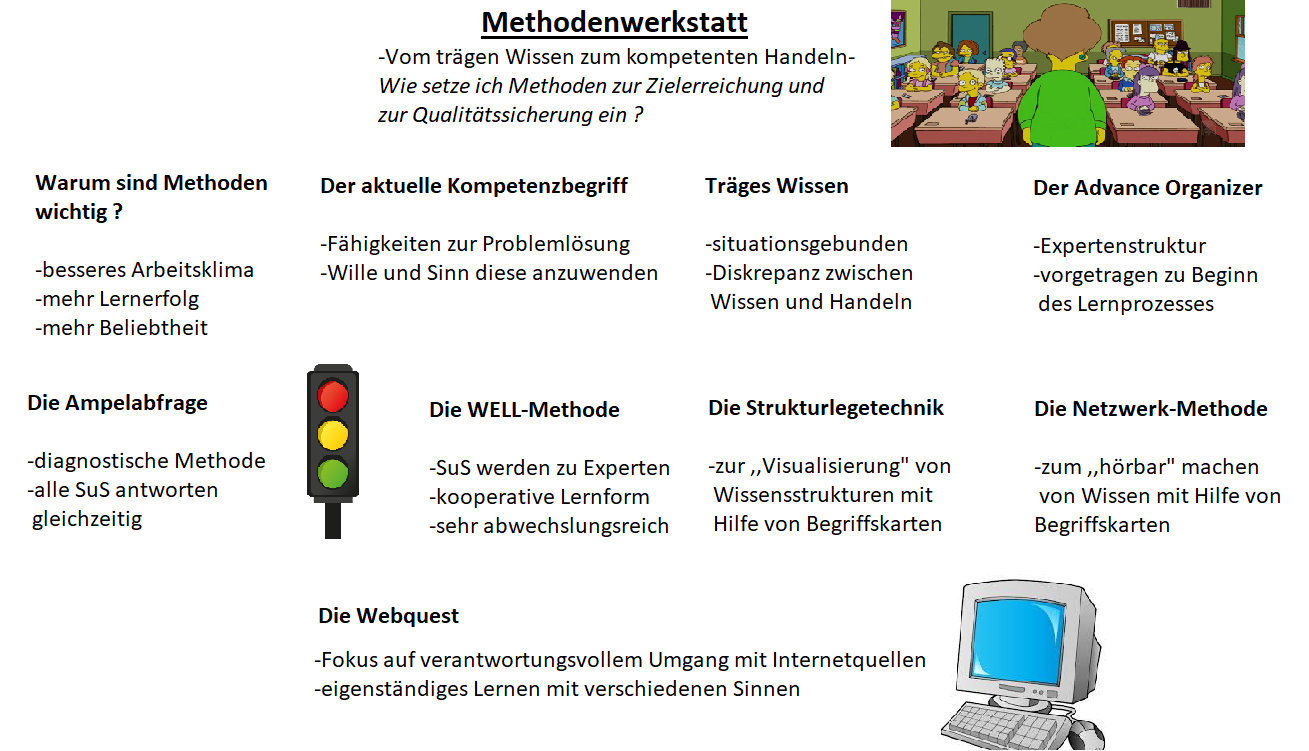 8
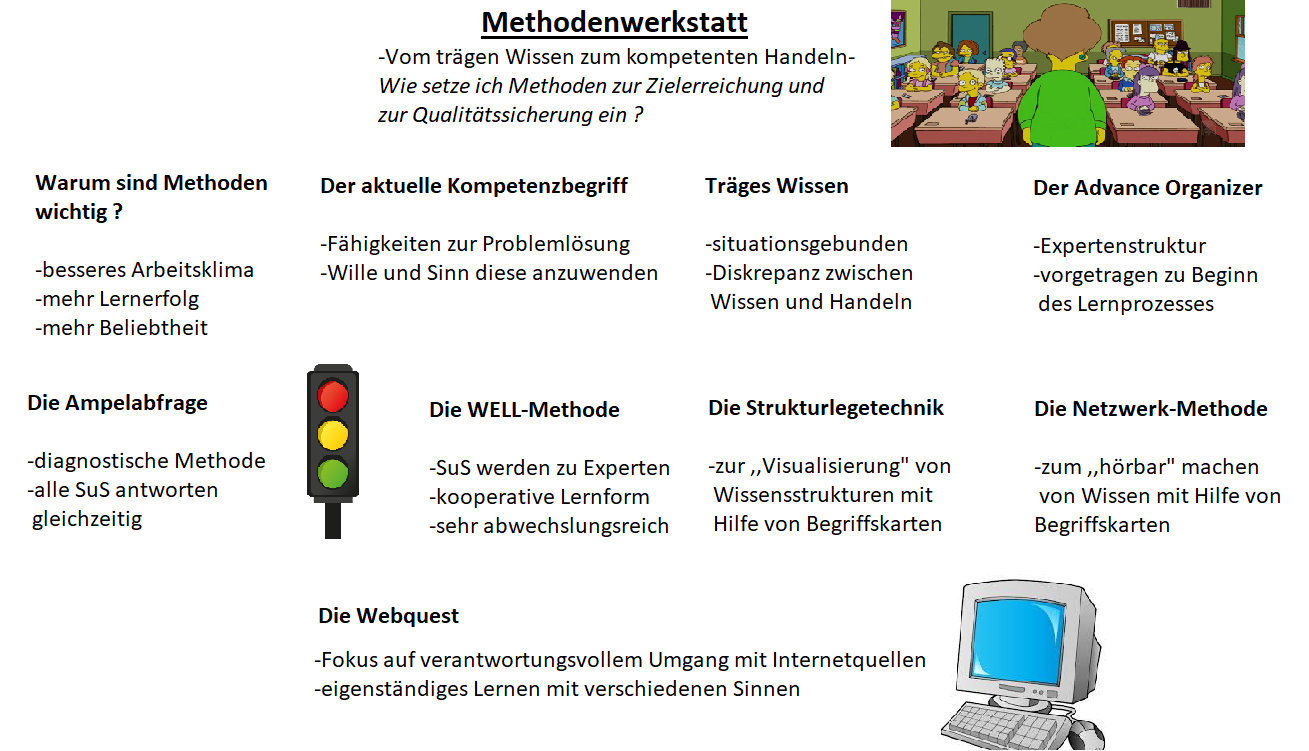 8
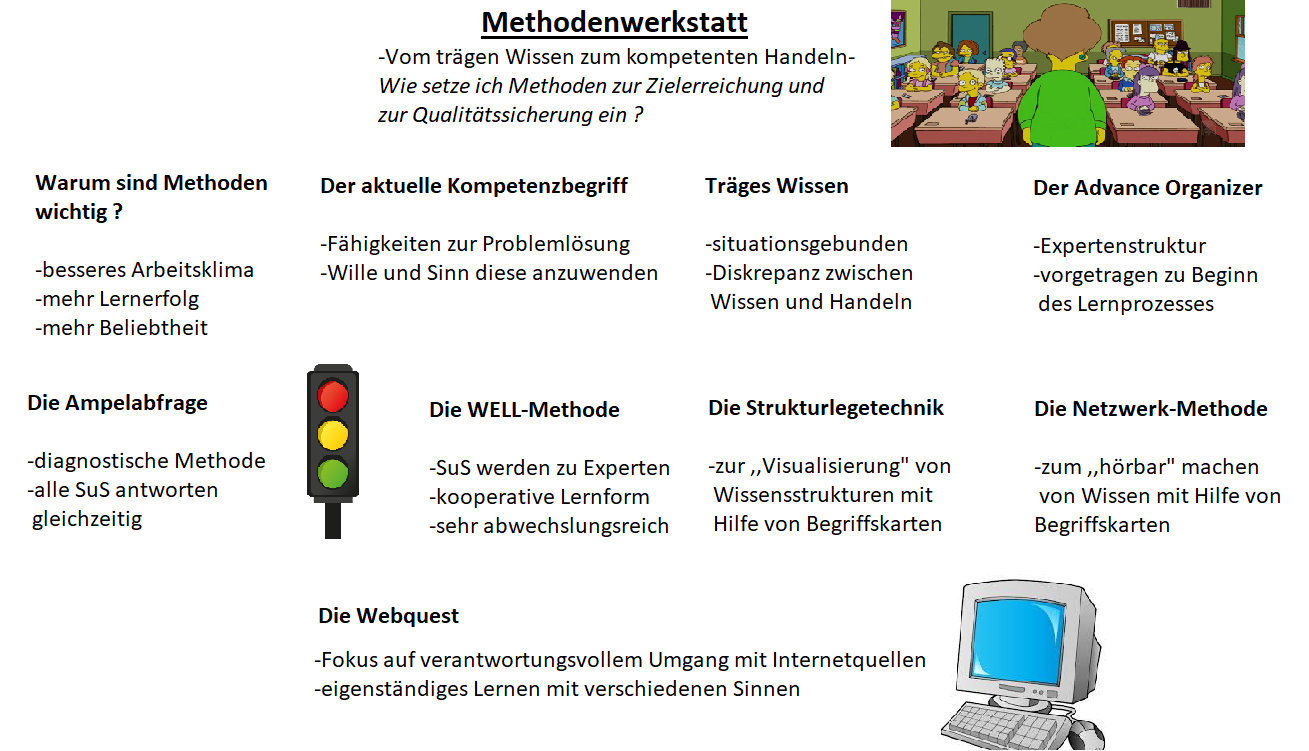 8
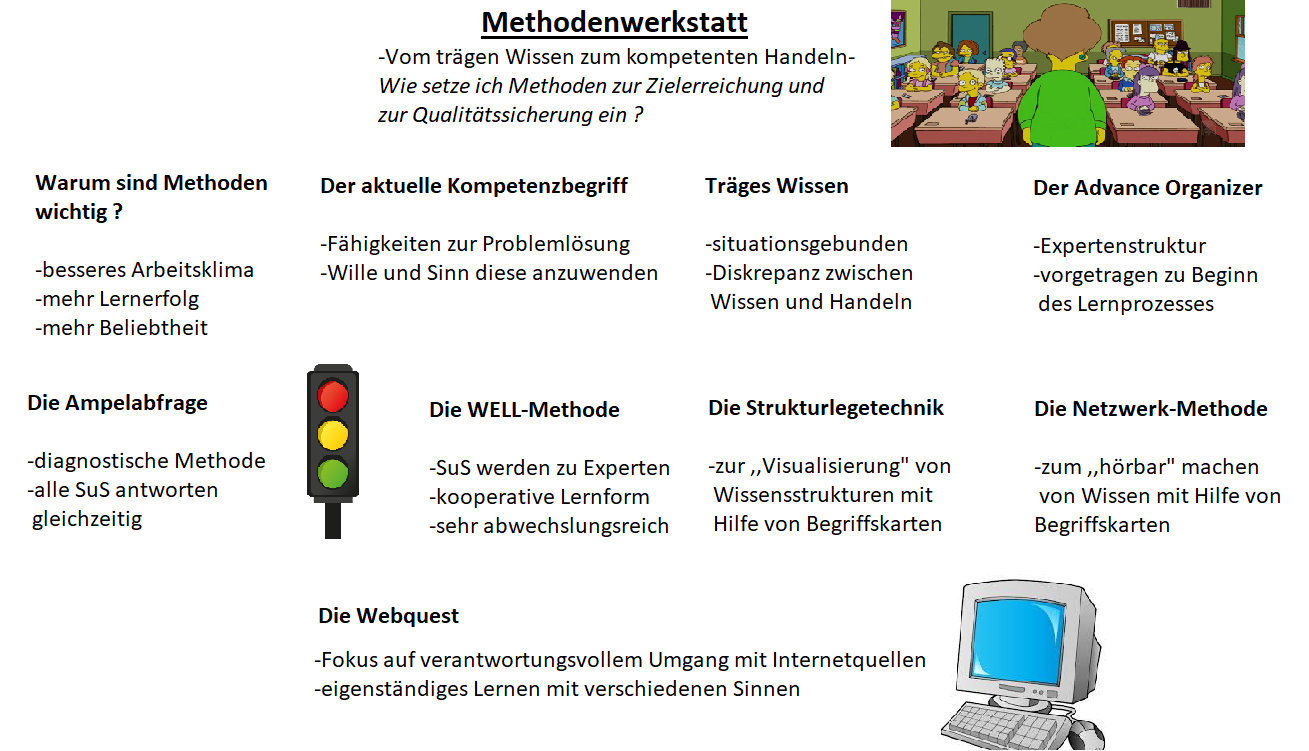 8
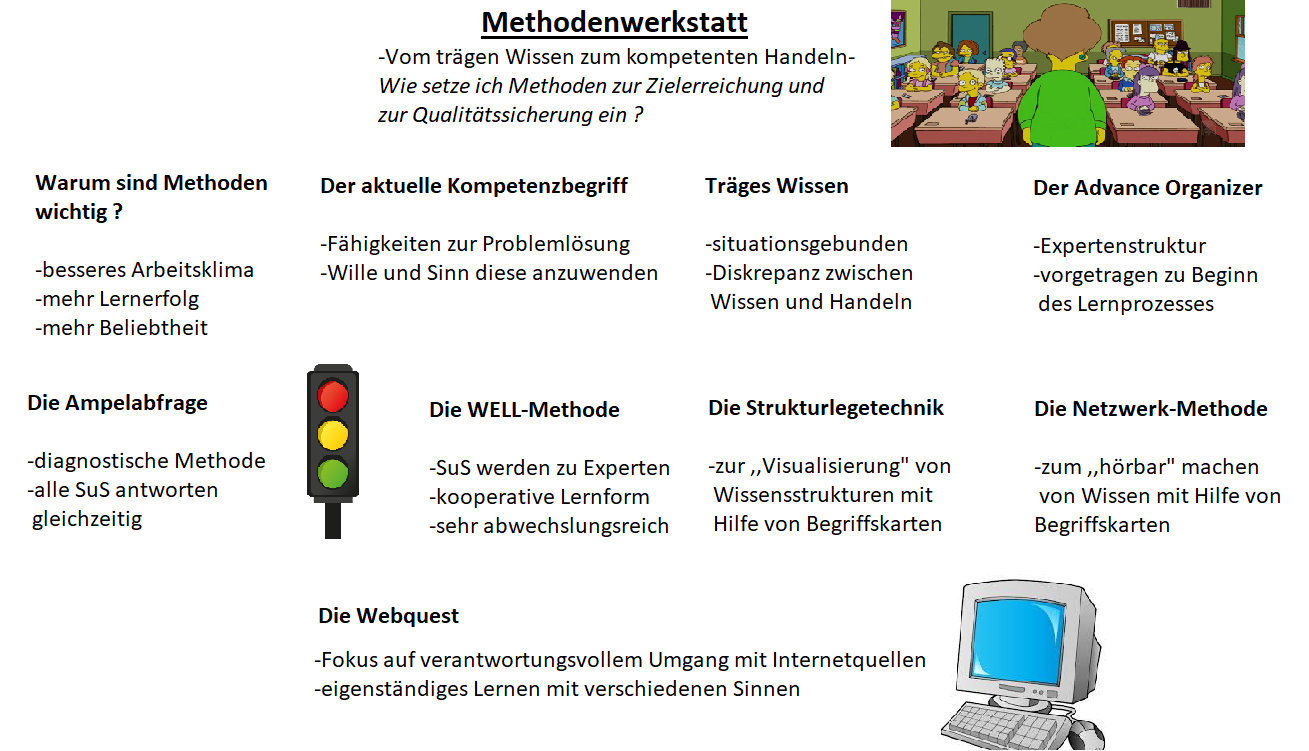 8
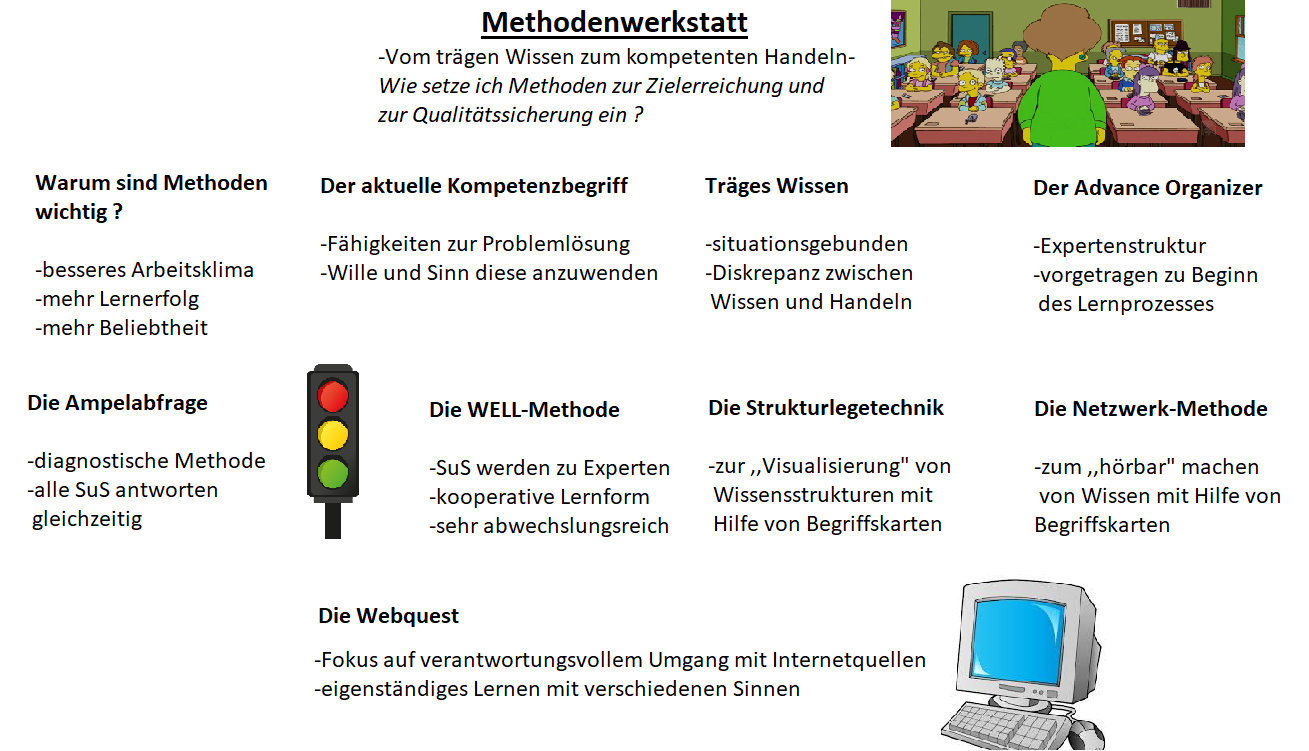 8
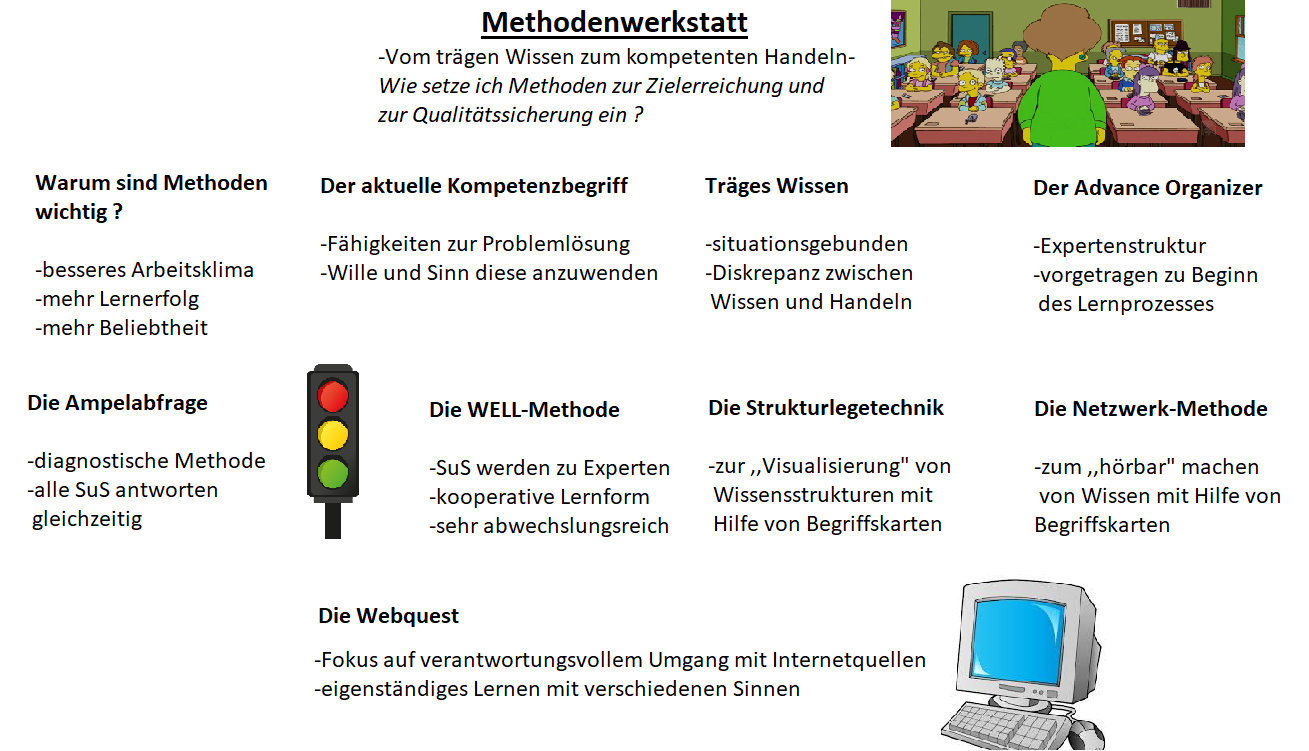 8
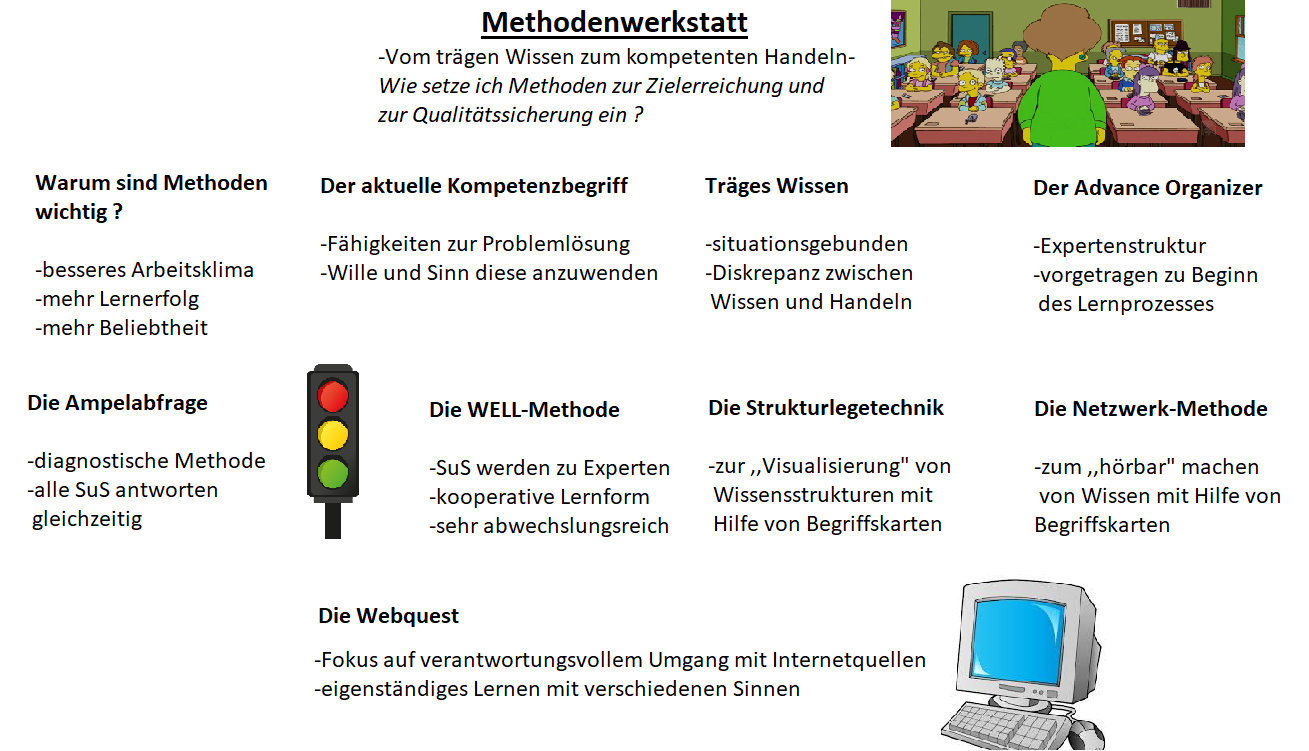 8
Konstruktionsprinzipien des Advance Organizers
1. Erstellen einer Experten-Struktur
2. Problemstellung
3. Mehrfachcodierung
4. Entwickelnd präsentieren
5. Dauer der Präsentation
6. Verfügbarkeit des Advance Organizers
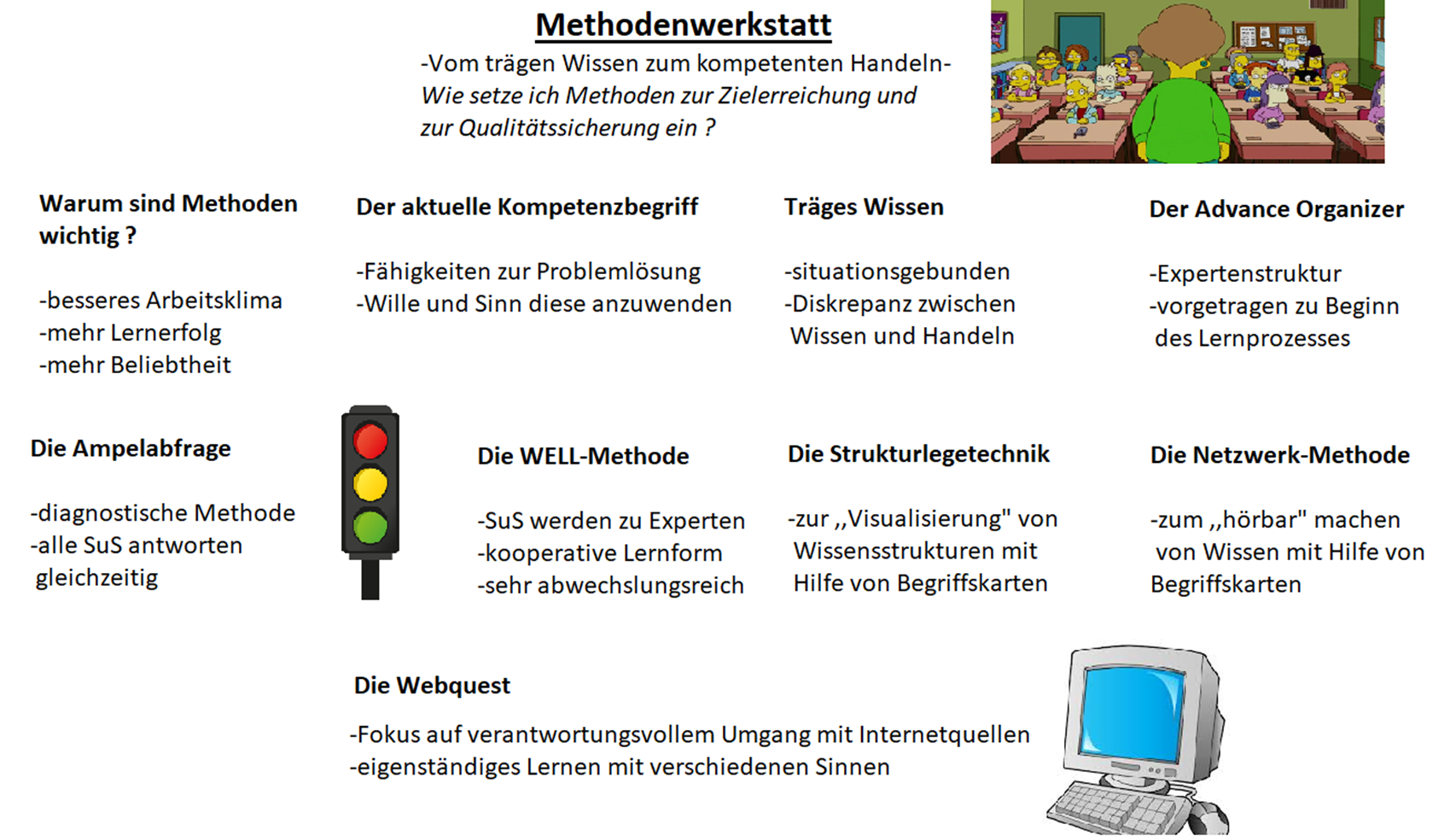 9
Ihr seid an der Reihe !
Diskutiert und erörtert das didaktische Potenzial des Advance Organizers in Tandemarbeit. 
Ihr habt ca. 4 Minuten Zeit dafür.
Anschließend werden wir eure Ergebnisse im Plenum besprechen.
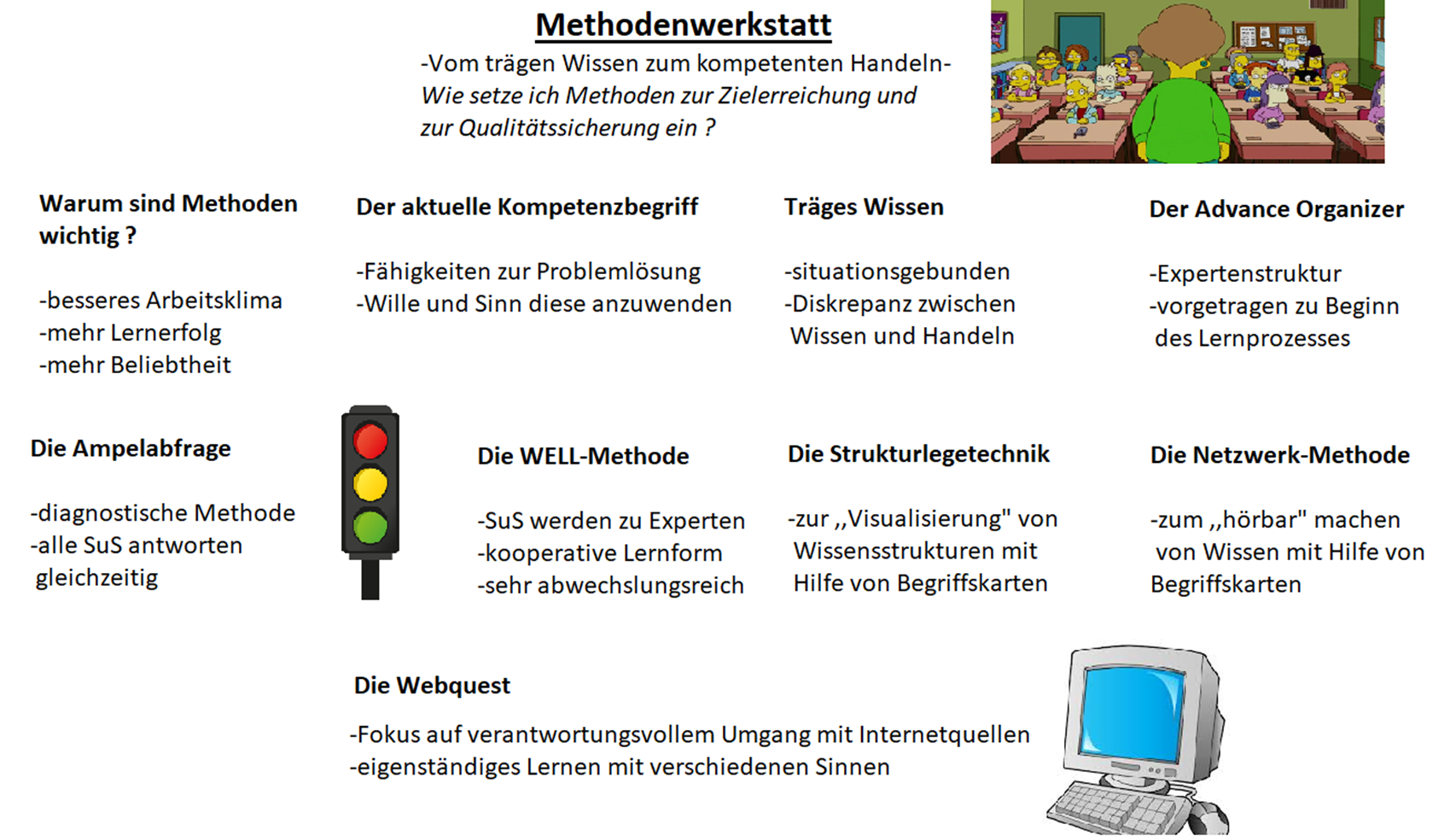 10
Advance Organizer-Didaktisches Potenzial-
Erhöhtes Interesse und besseres Verarbeiten
Gerichtete Aufmerksamkeit
Gesteigerte Selbstwirksamkeit
Bessere Orientierung
Vielseitige Einsatzmöglichkeiten
Besseres Merken der Inhalte
Weniger Missverständnisse
Besserer Transfer
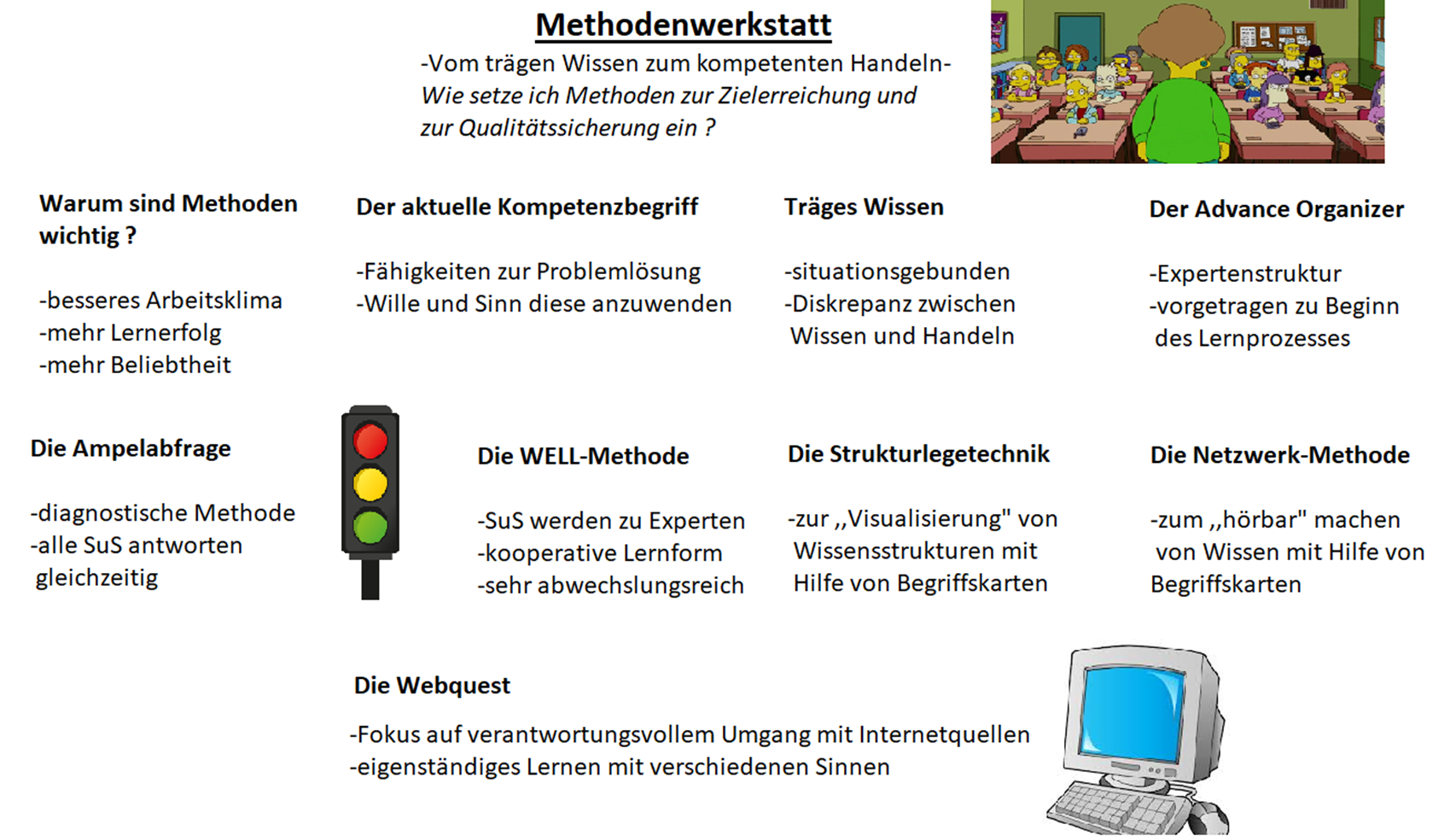 11
Träges Wissen und der aktuelle Kompetenzbegriff
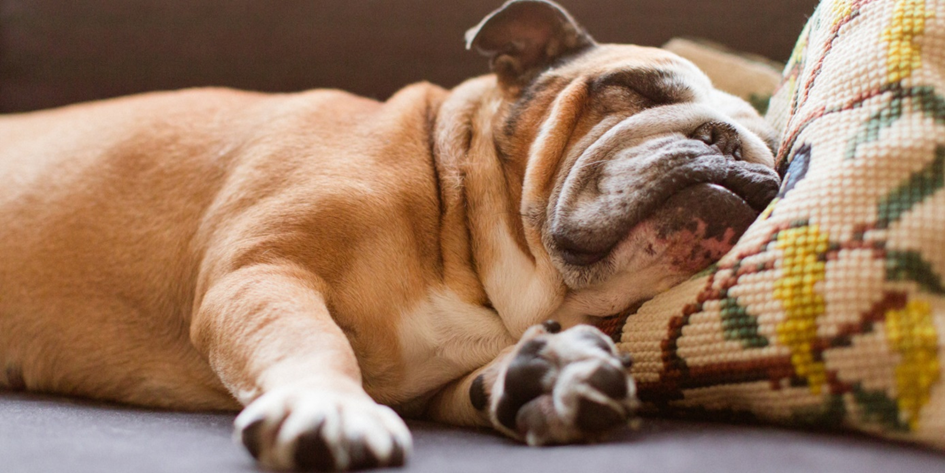 12
Was ist träges Wissen ?
Situationsgebunden und fremdgesteuert
Nur kurzfristiger Erwerb und Nutzung
Verbindung zu anderen Lernfeldern fehlt
Diskrepanz zwischen Wissen und Handeln
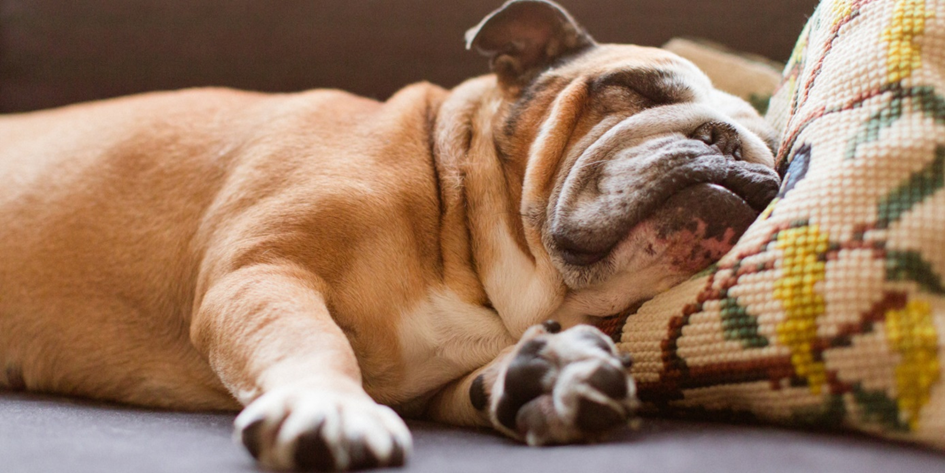 13
Gewollt ist Wissen, dass…
Transferierbar ist
Lernergesteuert ist
Eine langfristige Perspektive hat
Die Vernetzung der Lernfelder und Lerndimensionen ermöglicht

	→ also Fokus NICHT auf was die SuS wissen sollen,
	       sondern auf das, was sie können sollen !
14
Aktueller Kompetenzbegriff
,,Kompetenzen bezeichnen die bei Individuen verfügbaren oder durch sie erlernbaren kognitiven Fähigkeiten und Fertigkeiten, um bestimmte Probleme zu lösen, sowie die damit verbundenen motivationalen, volitionalen und sozialen Bereitschaften, damit die Problemlösungen in variablen Situationen erfolgreich und verantwortungsvoll genutzt werden können“

    (Weinert; Leistungsmessungen in Schulen; 2001)
15
Aktueller Kompetenzbegriff
,,Kompetenzen bezeichnen die bei Individuen verfügbaren oder durch sie erlernbaren kognitiven Fähigkeiten und Fertigkeiten, um bestimmte Probleme zu lösen, sowie die damit verbundenen motivationalen, volitionalen und sozialen Bereitschaften, damit die Problemlösungen in variablen Situationen erfolgreich und verantwortungsvoll genutzt werden können“

    (Weinert; Leistungsmessungen in Schulen; 2001)
15
1. Konzeptbezogene Kompetenzen
Basis, um biologische Zusammenhänge verstehen zu können

Beschreiben Inhaltsdimension 
	→ Fachwissen
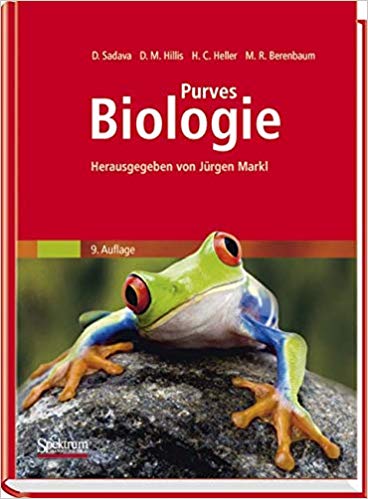 16
2. Prozessbezogene Kompetenzen
Beschreiben die Handlungsdimension
	→ naturwissenschaftliche Denk- und Arbeitsweisen
	     z.B. Hypothetisch-Deduktives 
		Verfahren
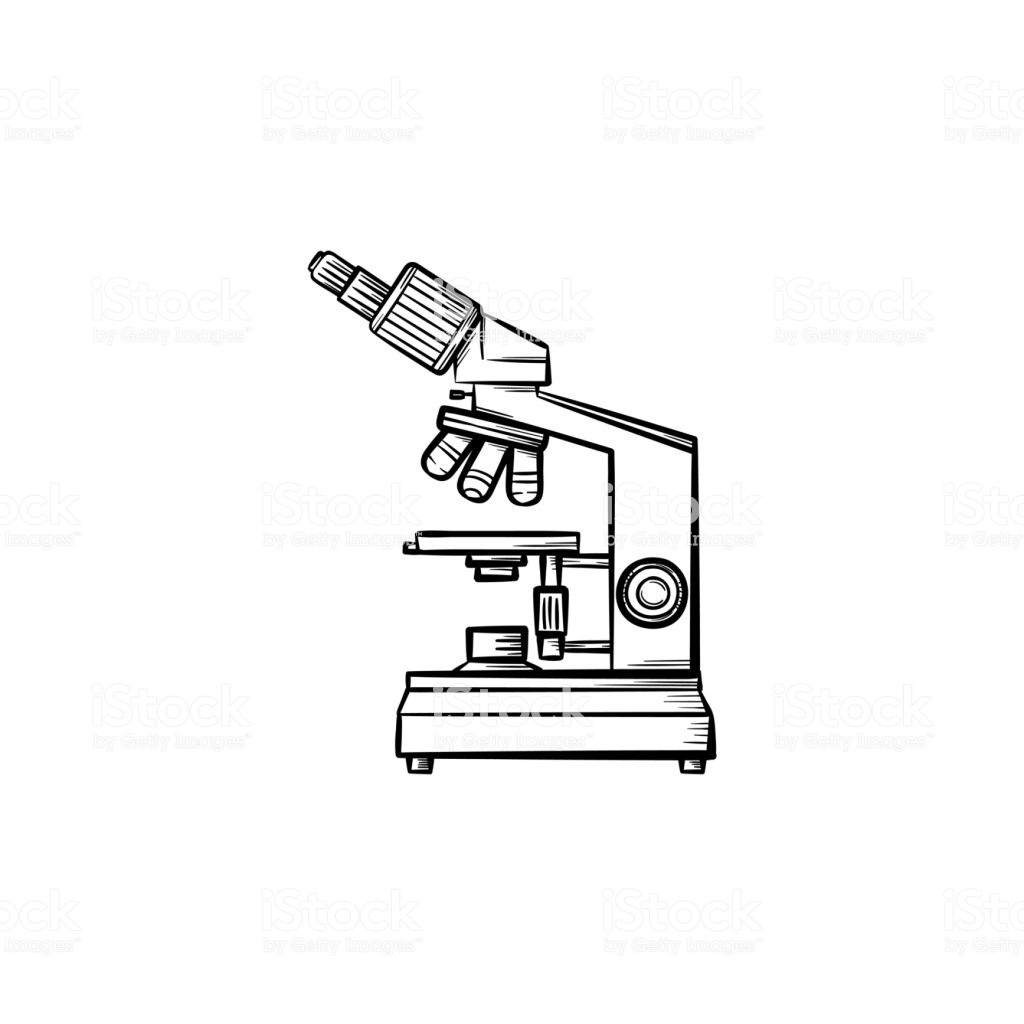 17
Die Ampelmethode/ Ampelabfrage
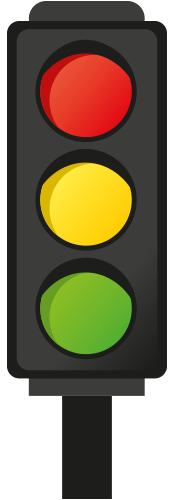 18
Die Ampelabfrage/Ampelmethode
Möglicher Ablauf:

1.  Frage wird gestellt
2.  Antwortalternativen werden visualisiert
(2,5.  Mögliche Vergewisserungsphase)
3.  Signal zur synchronen Antwort der SuS
4.  Antwortalternativen werden von SuS begründet
     und diskutiert
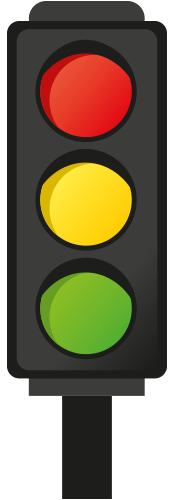 19
Frage 1:Welche der folgenden Aussagen über Evolution trifft am ehesten zu ?
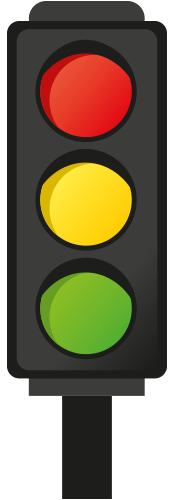 ROT:	Der Mensch stammt direkt von heute     	     noch lebenden Affenarten ab.

GELB:	Selektion und Mutation spielen 	 			tragende Rollen in der Evolution von 			Arten.

GRÜN:	Es heißt Evolutionstheorie, weil es 			keine Beweise gibt.
20
Frage 2:Unser Experiment: Wir schließen einen Regenwurm, eine kleine Pflanze (mit Erde) und ein paar getrocknete Blätter mit genügend Feuchtigkeit für ein paar Tage luftdicht und hitzegeschützt zusammen in einem Gefäß ein.
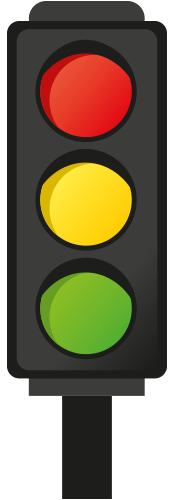 ROT:	Der Regenwurm und die Pflanze 				sterben beide.

GELB:	Entweder der Regenwurm, oder die 			Pflanze stirbt.

GRÜN:	Sowohl Regenwurm als auch Pflanze 			überleben.
21
Frage 3: Genetic-Engineering erlaubt es uns Designer-Haustiere zu entwickeln…
ROT:	Das ist eine gute Idee, damit wir 				endlich echte Einhörner haben !

GELB:	Man sollte vorsichtig damit umgehen 			und mögliche Risiken und Gefahren 			abschätzen und diese Technologie für 		manche Fälle erlauben.

GRÜN:	Diese Technologie sollte man auf 				keinen Fall für Designer-Haustiere 			nutzen.
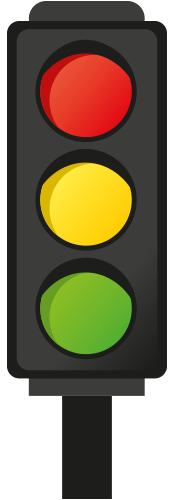 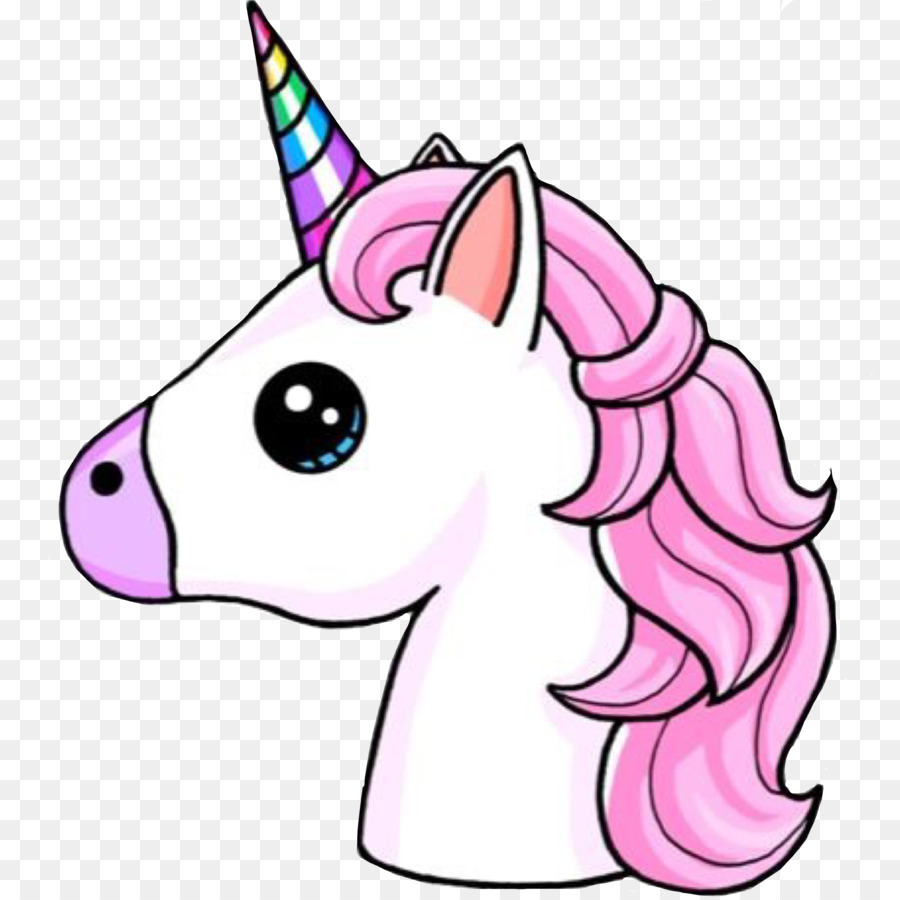 22
Ihr seid an der Reihe !
Erörtert das didaktische Potenzial der Ampelmethode in Einzelarbeit. 
Ihr habt ca. 3 Minuten Zeit dafür.
Anschließend werden wir eure Ergebnisse im Plenum besprechen.
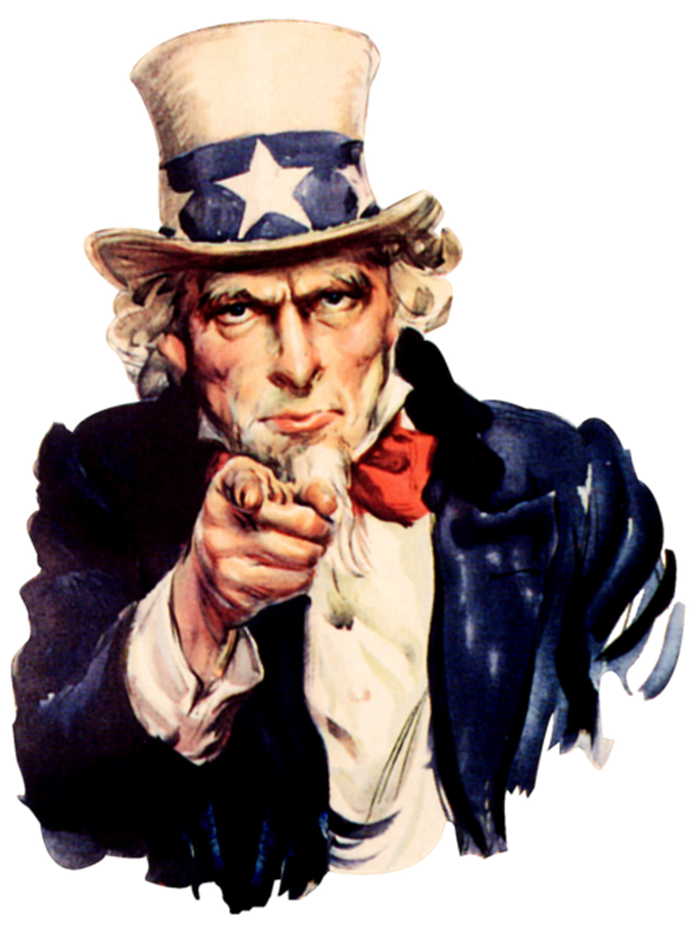 23
Ampelmethode-Didaktisches Potenzial-
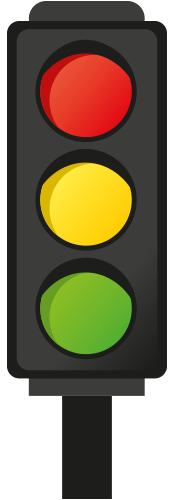 Nutzbar in jeder Altersstufe
Simpel aber effektiv
Zeiteffizientes
Alle SuS sind (gleichzeitig) involviert
Relativ ,,spaßige“ Methode
Vielseitige Anwendungsmöglichkeiten:
	-Art der Lernkontrolle 
	-Hypothesenbildung 
	-Sichtbarmachen von Entscheidungen
	-Feedback
	-Variante der Szene-Stopp-Reaktion
24
Wechselseitiges Lehren und Lernen
Die WELL-Methode
25
Grundprinzip der WELL-Methode
Kooperative Lernform
SuS werden Experten und bringen sich
    gegenseitig Inhalte bei
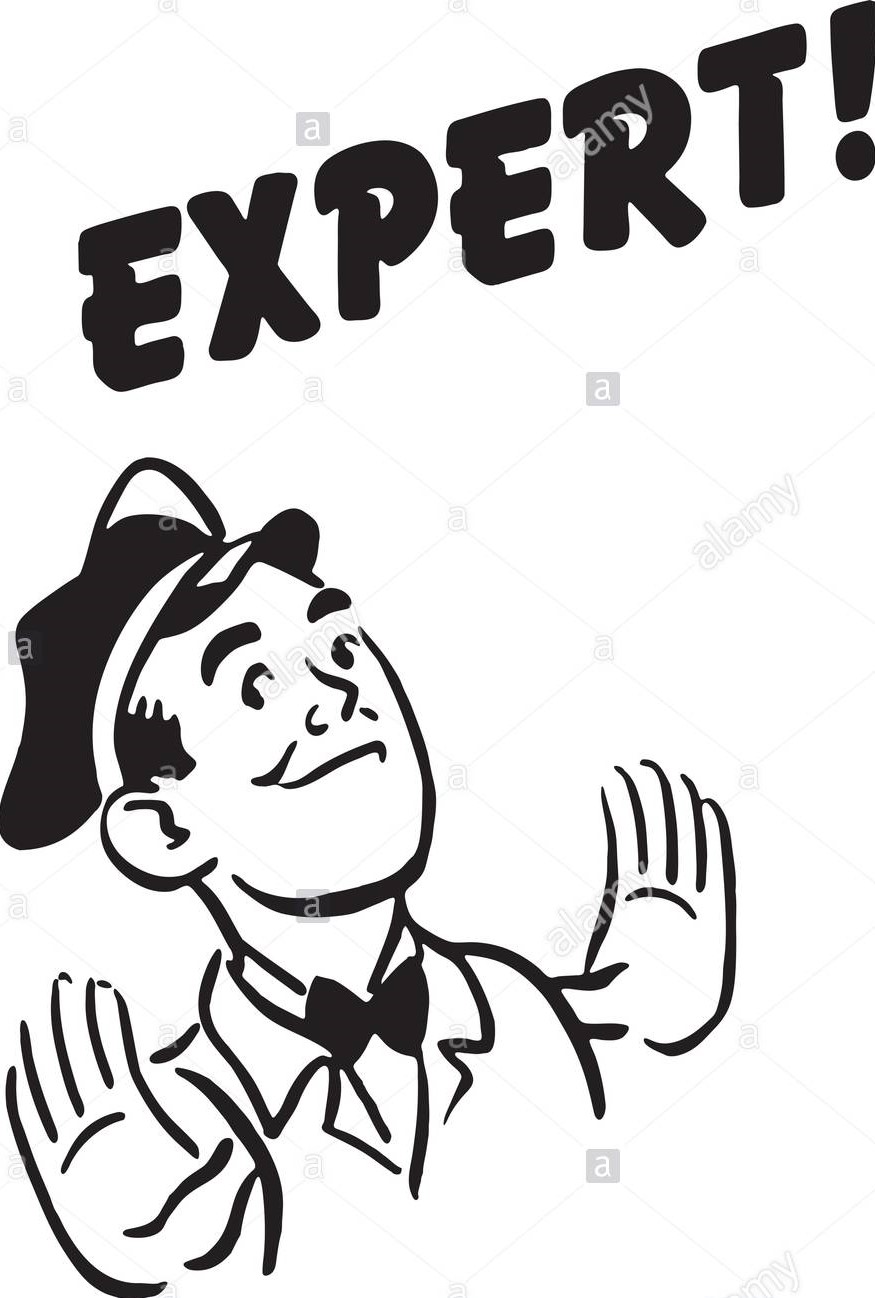 26
Die 3 Phasen der WELL-Methode
1.  Aneignungsphase

2.  Vermittlungsphase

3.  Verarbeitungsphase
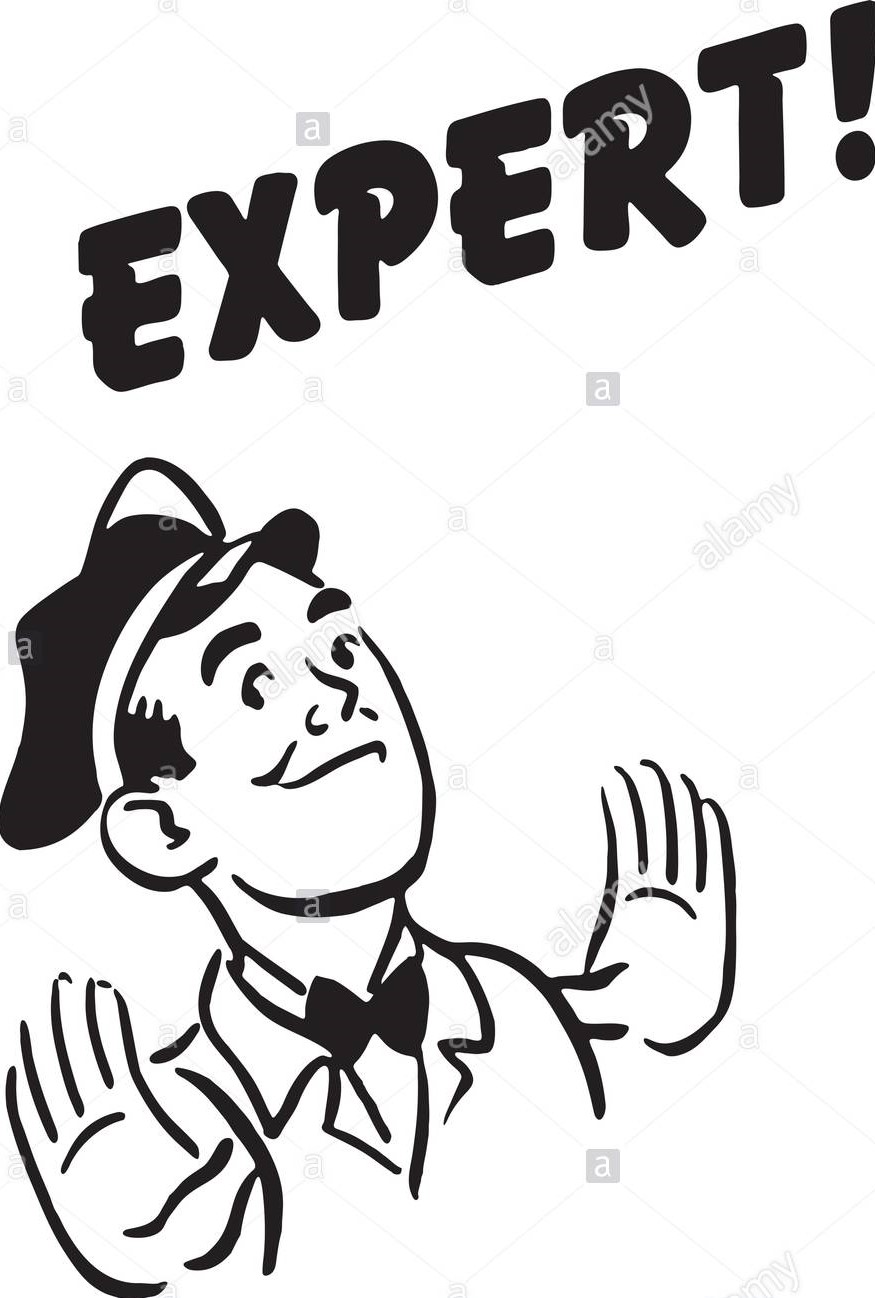 27
WELL - Die wichtigsten Methoden
1.  Lerntempo

2.  Interview

3.  Puzzle

4.  Strukturierte Kontroverse
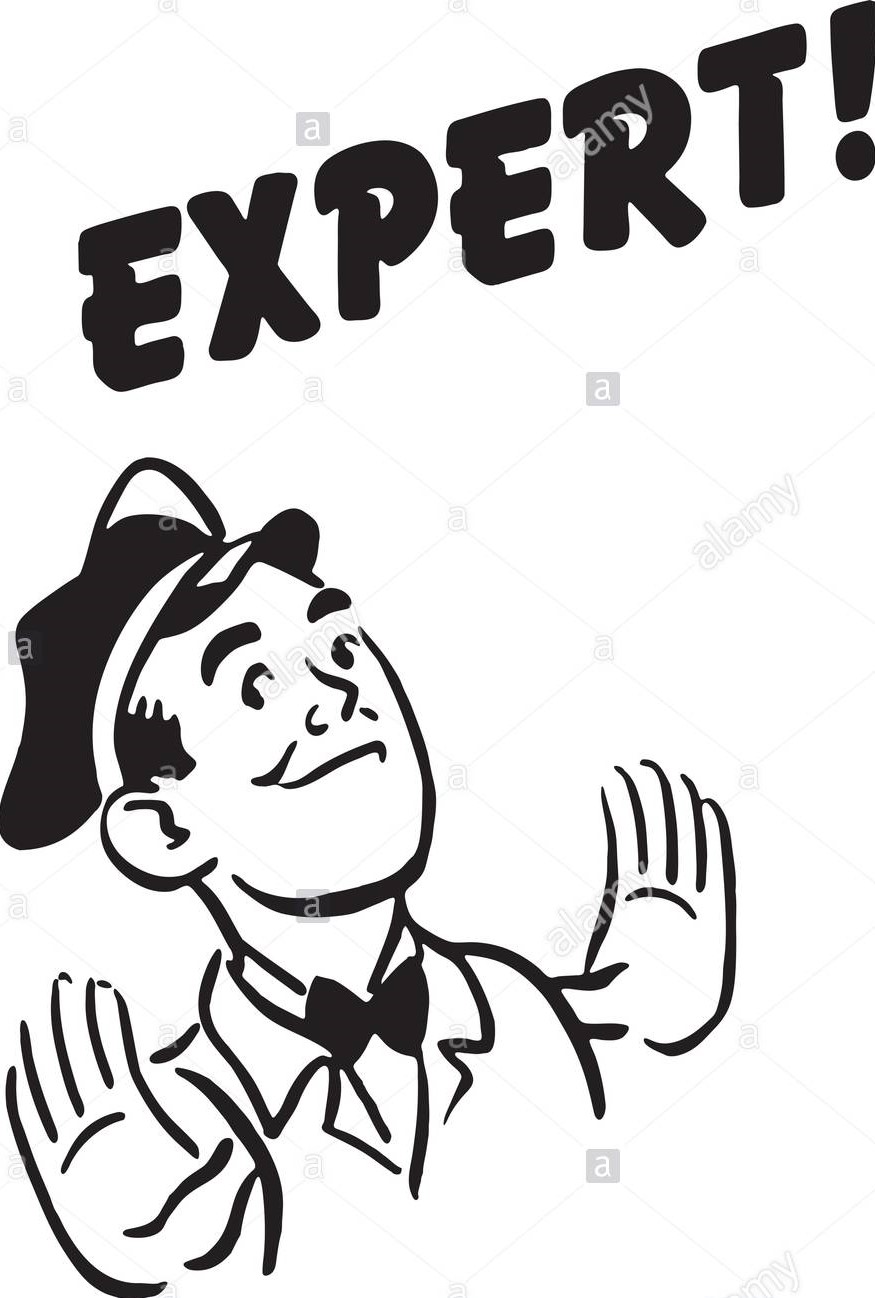 28
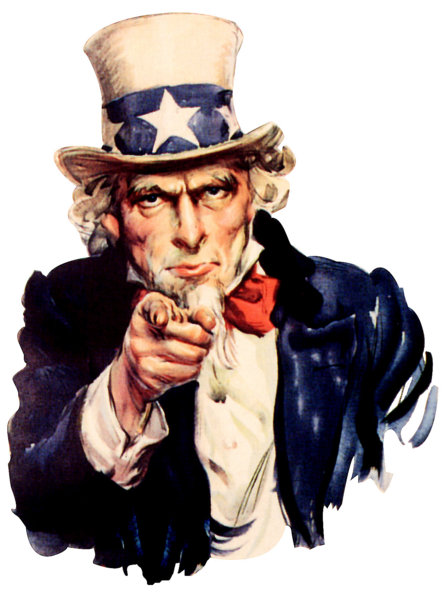 -Aneignungsphase-Gruppe 1 wird Experte für die Strukturlegetechnik Gruppe 2 wird Experte für die Netzwerk-MethodeIhr habt ca. 13 Minuten Zeit
29
-Vermittlungsphase-
Sucht nun euren entsprechenden Partner aus der anderen Expertengruppe und erklärt euch gegenseitig nacheinander eure Methode.
Ihr dürft dafür auch eure ausgelegten Strukturen oder eure Infoblätter zur Hilfe nehmen, falls dies nötig ist.
Diskutiert daraufhin kurz das didaktische Potenzial beider Methoden.
Insgesamt habt ihr ca. 10 Minuten Zeit.
30
-Verarbeitungsphase-
Im Plenum: Reflexion des didaktischen Potenzials beider Methoden und deren Relevanz für uns
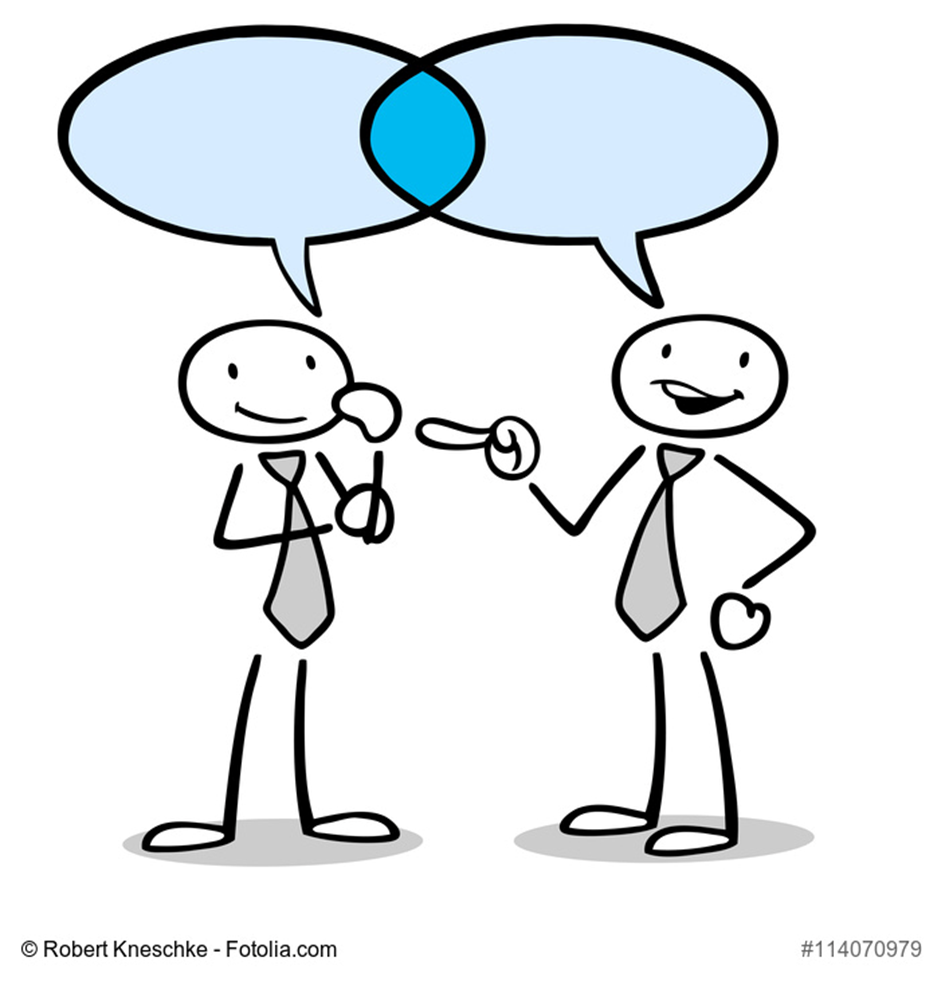 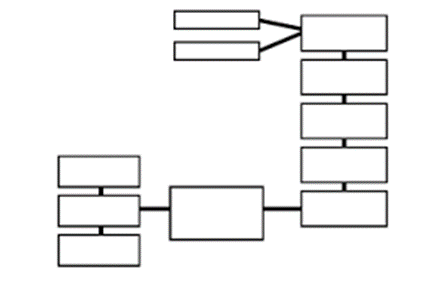 31
Die Strukturlegetechnik-Didaktisches Potenzial-
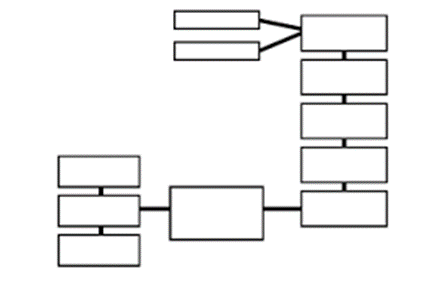 SuS müssen sich aktiv mit dem Inhalt auseinandersetzen
SuS lernen mit mehreren Sinnen
Vorkenntnisse werden aktiviert
Möglichkeit individuelle Wissensnetzwerke zu visualisieren (autonome Organisation des Wissens)
Kann in vielen Sozialformen angewendet werden
Ermöglicht Reflexion
Abwechslung zur typischen Schreib- und Lesearbeit
32
Die Netzwerk-Methode-Didaktisches Potenzial-
Jeder SuS kommt mindestens einmal dran
Vorkenntnisse werden aktiviert
Verbalisieren der Inhalte bedeutet aktive Auseinandersetzung
kommunikativer Diskurs mit den anderen SuS erlaubt Reflexion
Abwechslung zur typischen Schreib- und Lesearbeit
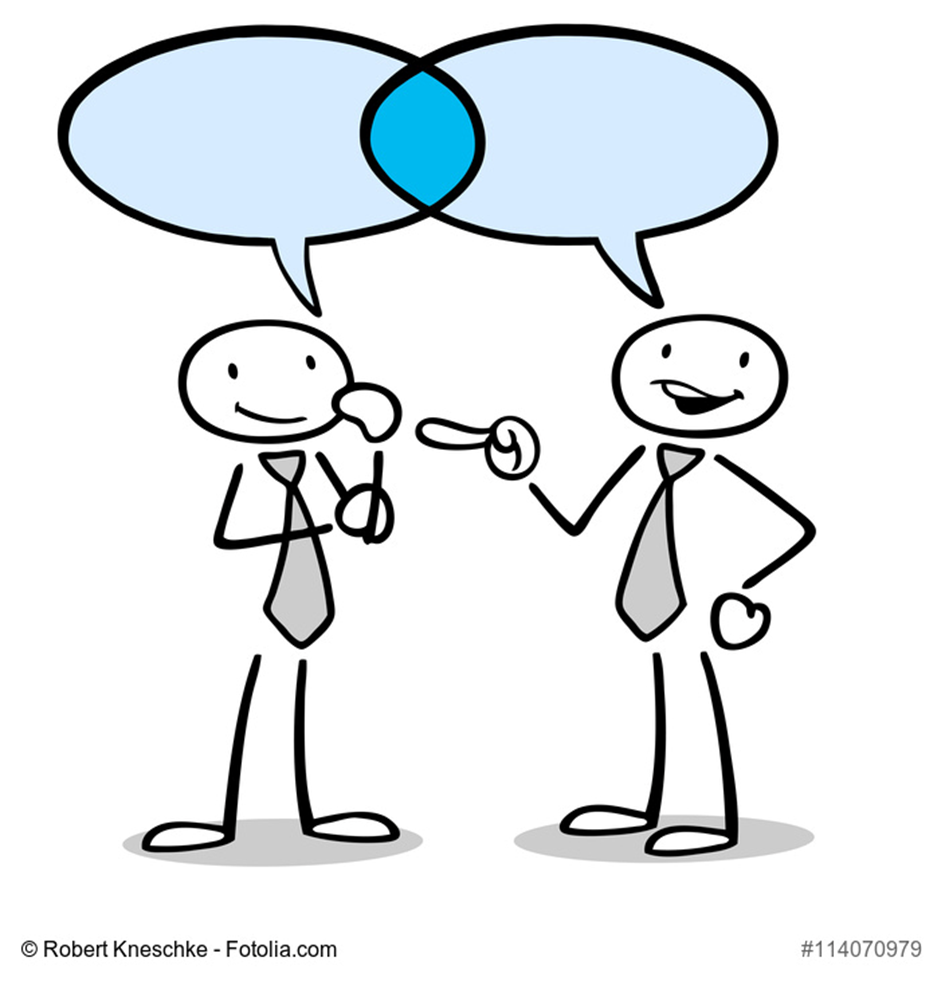 33
Ihr seid an der Reihe !
Erörtert in Tandems das didaktische Potenzial der WELL Methode.

Ihr habt insgesamt ca. 5 Minuten Zeit.
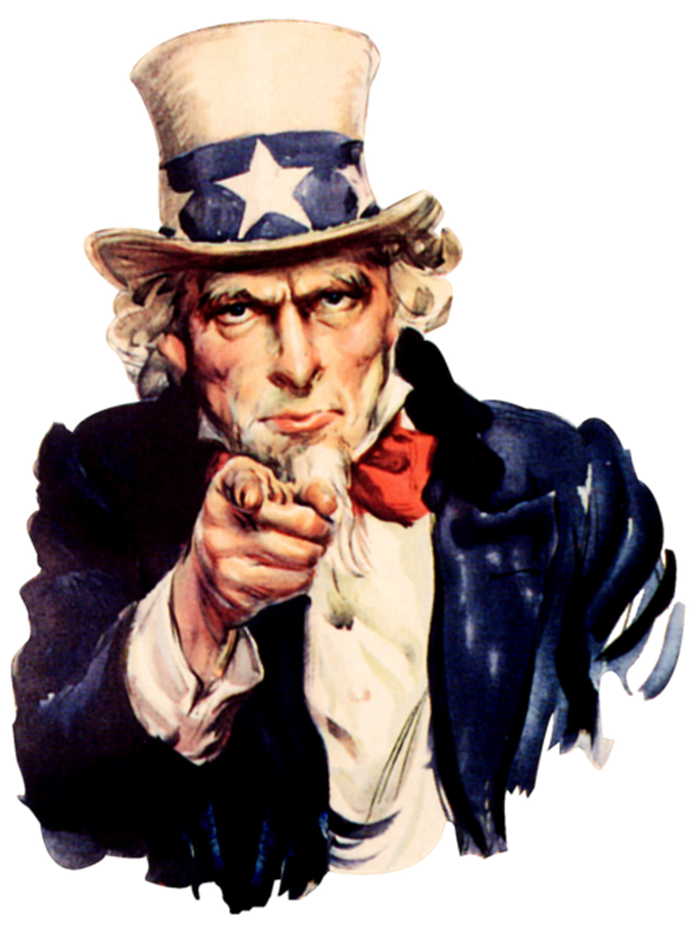 34
Die WELL-Methode-Didaktisches Potenzial-
Hohe Aktivität aller SuS
Lernerzentrierter Unterricht
Flexible Methode
Ermöglicht Reflexion
Jeder hat Verantwortung 
Aktive Wiedergabe und Auseinandersetzen mit Inhalten führt zu besserem Verarbeiten und Merken
35
Die Webquest-Methode
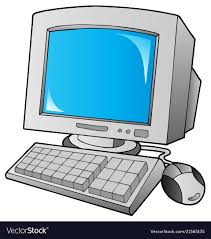 36
Die Webquest-Methode
Hauptmedium: Internet (aber nicht ausschließlich)
entdeckungsorientierte Aktivität
Gruppenarbeit bietet sich an

Fokus: Umgang mit Internetquellen und Präsentation der Ergebnisse, weniger das Aneignen neuen Wissens
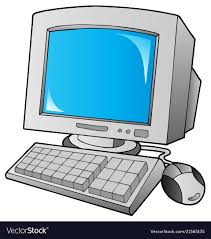 37
Die Webquest-Planung und Durchführung-
1.  Themenauswahl
2.  Aufgabenstellungen
3.  Ressourcen
4.  Prozess
5.  Präsentation
6.  Evaluation
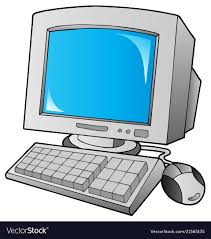 38
Ihr seid an der Reihe !
Lest euch das vorliegende Beispiel einer Webquest durch.
Diskutiert dann zu dritt darüber, was die Stärken und Schwächen dieser spezifischen Webquest sind.
Erörtert im Anschluss das didaktische Potenzial dieser Methode.

Ihr habt insgesamt ca. 10 Minuten Zeit.
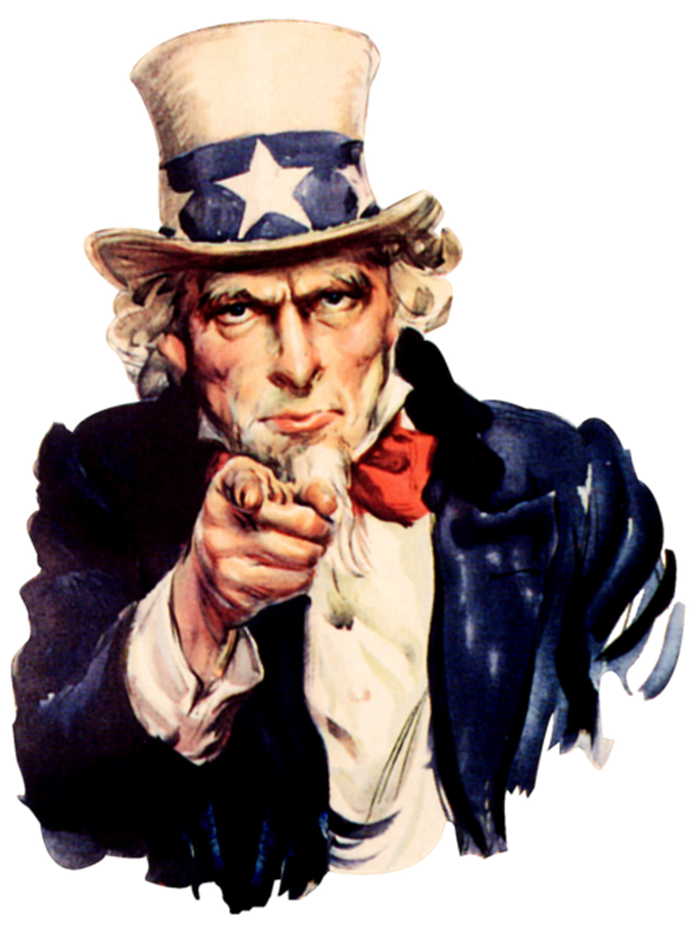 39
Webquest-Didaktisches Potenzial-
Hohes Maß an Eigenständigkeit
Verantwortungsvoller Umgang mit dem Internet
Lebens-/ arbeitsnaher Unterricht
Kreativitätsanregend
Motivierendes Medium
Lernen mit versch. Sinnen: Texte, Videos, Bilder, Audiodateien, interaktive Websites, Rätsel uvm.
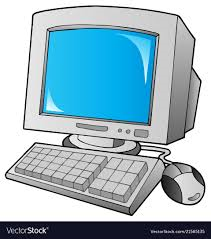 40
Zusammenfassung
50
Vielen Dank für eure Aufmerksamkeit !
Noch Fragen oder Anmerkungen ?
Literaturquellen
Wahl, Diethelm; 2006; Lernumgebungen erfolgreich gestalten: Vom trägen Wissen zum kompetenten Handeln; Leibniz-Zentrum für Psychologische Information und Dokumentation (ZPID)

https://www.lehrer-online.de/artikel/seite/fa/webquests-in-der-berufsbildung/das-didaktische-modell-webquest/
43
Bildquellen
Vorwissen: https://www.plakos.de/iq-test-kinder/
Neues Wissen: http://alphasieben.com/kompetenzfelder/wissen/
Ampel: https://www.ratgeber-schuldnerberatung.de/ratgeber-ampel/
Experte: https://www.alamy.de/experte-retro-clipart-illustration-image181002811.html
Uncle Sam: https://en.wikipedia.org/wiki/File:Uncle_Sam_(pointing_finger).png
Strukturlegetechnik: https://www.weiterbildung.uzh.ch/dam/jcr:ffffffff-9a08-8cca-0000-000015875951/A_Z_Strukturtechnik.pdf
Netzwerk-Methode: https://coachingteam.de/feedback-konstruktive-kommunikation/
Computer: https://www.vectorstock.com/royalty-free-vector/cartoon-desktop-computer-vector-21585135
Träger Hund: https://olderbeast.com/sluggish/
Klassenraum Simpsons: http://www.wearethepractitioners.com/index.php/topics/leadership/creating-knowledge/lecturing
44
Bildquellen
SuS und Lehrerin: https://www.alamy.de/stockfoto-gluckliche-schuler-und-lehrer-halten-leere-tafel-grundschule-interracial-konzept-77936316.html
Roter Pfeil: https://www.ahd.de/portfolio/hornetsecurity/e-mail-archiv/pfeil-3_red-1/
Osterhase: https://de.kisspng.com/png-qug5ic/
Vortrag: https://www.google.com/search?biw=1280&bih=610&tbm=isch&sa=1&ei=Hl4OXaOtNc6AgQapgabIBQ&q=vortrag&oq=vortrag&gs_l=img.3..0l10.171183.174663..175314...0.0..0.99.1161.15......0....1..gws-wiz-img.....0..0i67.yK27dJcGZsA#imgrc=SC2q6RKxkYZg8M:
Biologie Buch: https://www.amazon.de/Purves-Biologie-J%C3%BCrgen-Markl/dp/3827426502
Brücke: https://de.123rf.com/photo_66650272_round-br%C3%BCcke-symbol-cartoon-illustration-der-br%C3%BCcke-vektor-symbol-f%C3%BCr-web-design.html
Einhorn: https://de.kisspng.com/png-7eo7i1/
Mikroskop: https://www.istockphoto.com/de/vektor/mikroskop-hand-gezeichneten-umriss-doodle-symbol-gm964638194-263329046
45